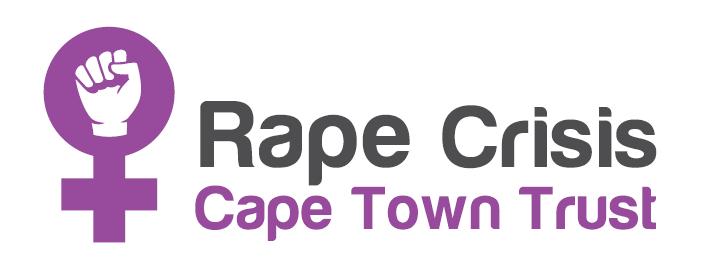 Our vision and mission
We have a vision of a South Africa in which women are safe in their communities, and where the criminal justice system supports and empowers rape survivors.

Our mission is to promote safety in communities, to reduce the trauma experienced by rape survivors, to empower women, to promote gender equality, to strengthen the criminal justice system and to work actively to address flaws in legislation
Collection of complaints
We deliver direct services to more than 7000 survivors of rape per year at three forensic units, five courts and our three offices

Our clients share with us their experiences of the police, forensic services and courts

We collect these experiences on our database in order to advocate for change
Complaints
Refusal to open cases or discouraging complainant to open a case

Arrests 

Complainant’s assistance with arrests

Lack of information regarding bail or progress in the investigation
Complaints (cont.)
Investigating officers not contactable

Not treated with sensitivity or taken to victim friendly room

Myths and stereotypes

When complaints are reported to Station Commanders, complainants rarely receive feedback
Why is this important?
SAPS is often a person’s first interaction with the criminal justice system

These complaints send a message to complainants that “the police doesn’t care”

This contributes to the lack of faith in the criminal justice system
Lower reporting rates
Mistrust of the police
Lower conviction rates
How can this be addressed?
A stronger criminal justice system with sexual offences courts and prosecutor lead investigations

Effective complaint mechanisms that provide timeous feedback to complainants
Thank you
Jeanne Bodenstein
Advocacy Coordinator
Rape Crisis Cape Town Trust
jeanne@rapecrisis.org.za
021 447 1467